Chapter 12 The Marketing Mix: Product
1
2
3
4
5
6
marketing mix
is when the product is priced in line with or just below a competitor's prices
the unique name of a product that distinguishes it from other brands
price skimming
the physical container or wrappings for a product
brand loyalty
1
10
3
12
5
7
is the special feature of a product that differentiates it from the products of competitors
7
product life cycle
8
brand image
9
where price is set lower than the competitors’ prices in order to be able to enter a new market
10
unique selling point
11
where a product is given an image or identity to distinguish it from its competitors’ brands
12
2
8
4
11
2
4
the unique name of a product that distinguishes it from other brands
13
the four factors that managers can vary to influence sales of a product
14
brand name
15
competitive pricing
16
the stages a product will pass through from its introduction, through its growth until it is mature
17
packaging
18
6
1
3
10
8
7
is the cost of manufacturing the product plus a profit mark-up
19
penetration pricing
20
when consumers keep buying the same brand again and again instead of choosing a competitor’s brand
21
brand name
22
cost-plus pricing
23
a pricing strategy where a high price is set for a new product on the market
24
9
11
5
6
9
12
tekhnologic
Show All
Hide All
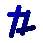 [Speaker Notes: Click on a number to make the square disappear.
Click on the text underneath to replace the number.
Click on hide all to reveal all the text.
Click on show all to show all the numbered squares.]
Enter your title here
1
2
3
4
5
6
Enter your text here
Enter your text here
Enter your text here
Enter your text here
Enter your text here
Enter your text here
Enter your text here
7
Enter your text here
8
Enter your text here
9
Enter your text here
10
Enter your text here
11
Enter your text here
12
Enter your text here
13
Enter your text here
14
Enter your text here
15
Enter your text here
16
Enter your text here
17
Enter your text here
18
Enter your text here
19
Enter your text here
20
Enter your text here
21
Enter your text here
22
Enter your text here
23
Enter your text here
24
tekhnologic
Show All
Hide All
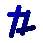 [Speaker Notes: Click on a number to make the square disappear.
Click on the text underneath to replace the number.
Click on hide all to reveal all the text.
Click on show all to show all the numbered squares.]
Enter your title here
Enter your text here
1
2
3
4
5
6
Enter your text here
Enter your text here
Enter your text here
Enter your text here
Enter your text here
Enter your text here
7
Enter your text here
8
Enter your text here
9
Enter your text here
10
Enter your text here
11
Enter your text here
12
Enter your text here
13
Enter your text here
14
Enter your text here
15
Enter your text here
16
Enter your text here
17
Enter your text here
18
Enter your text here
19
Enter your text here
20
Enter your text here
21
Enter your text here
22
Enter your text here
23
Enter your text here
24
tekhnologic
Show All
Hide All
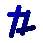 [Speaker Notes: Click on a number to make the square disappear.
Click on the text underneath to replace the number.
Click on hide all to reveal all the text.
Click on show all to show all the numbered squares.]